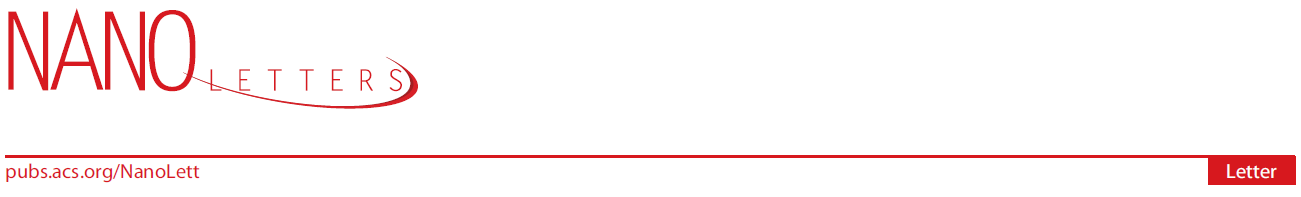 Flux Tunable Superconducting Quantum Circuit Based on Weyl Semimetal MoTe2
By Kuei-Lin Chiu,* Degui Qian, Jiawei Qiu, Weiyang Liu, Dian Tan, Vahid Mosallanejad, Song Liu, Zongteng Zhang, Yue Zhao, and Dapeng Yu.
報告者    : 謝凱閔
指導教授: 邱奎霖 教授
 日期 : 2020/12/28
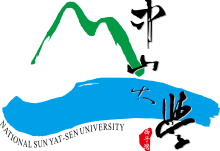 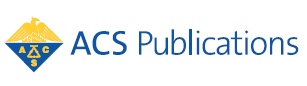 1.
III. DEVICE CHARACTERIZATION AND RESULTS
孔. 3.1.2
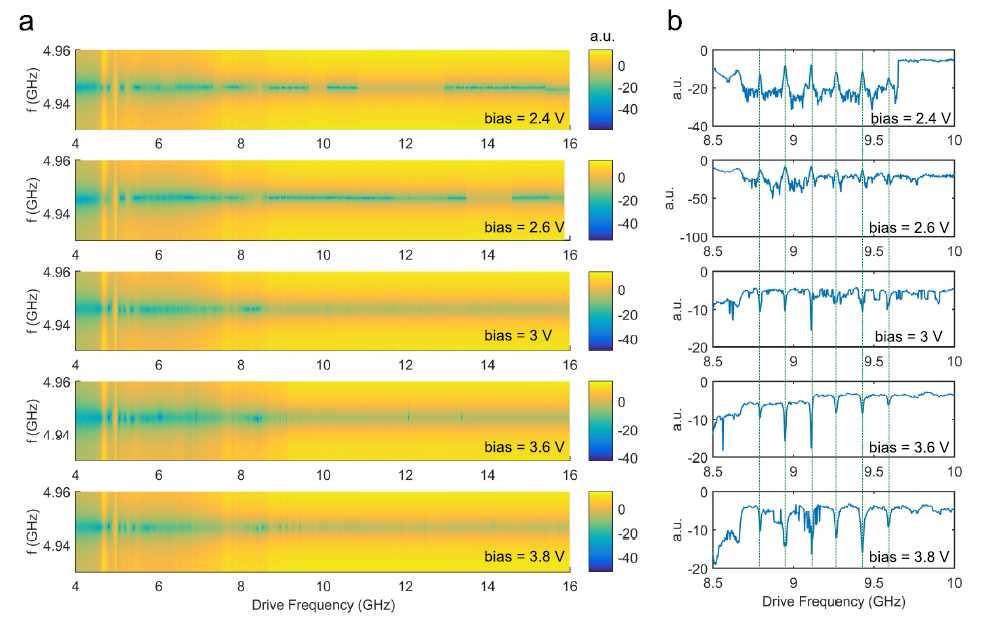 孔. eq(2.6.4)
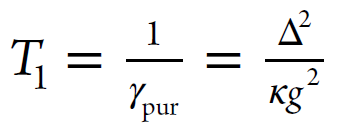 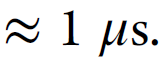 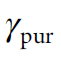 : Transmon decay rate (set by Purcell effect )
S5.Two-tone spectroscopy. S21 measured as a function of readout-in frequency (readout line ,y-axis) and drive frequency(XY-control line, RF source ,x-axis)
12.
[Speaker Notes: Qubit的自發輻射受CPW耗散(Cavity)影響
via χ = g^2/Δ,
g:腔與qubit偶合強度]
III. DEVICE CHARACTERIZATION AND RESULTS
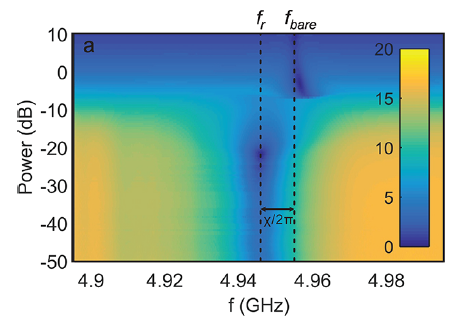 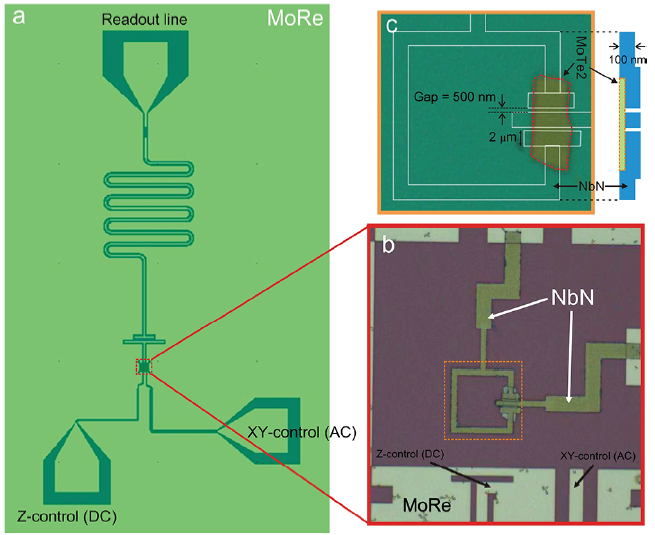 Probe tone
12.
III. DEVICE CHARACTERIZATION AND RESULTS
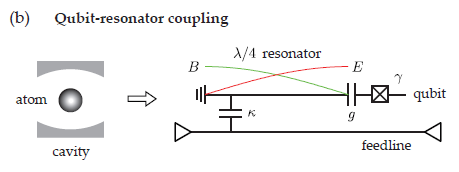 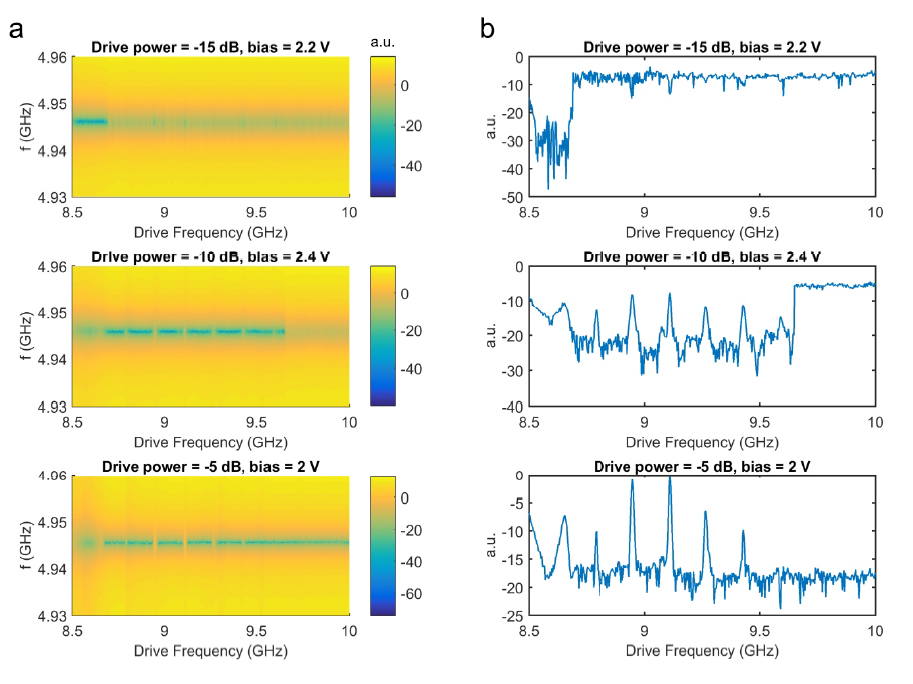 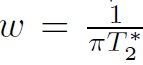 (iii) Standing wave in the coaxial cables:
      we can observed a periodic feature in the linecuts    
      for high  enough drive tone powers.
      (readout-in tone power is -22 dB)
12.
S6.Two-tone spectroscopy.
[Speaker Notes: 1 GHz=1000 MHz]
III. DEVICE CHARACTERIZATION AND RESULTS
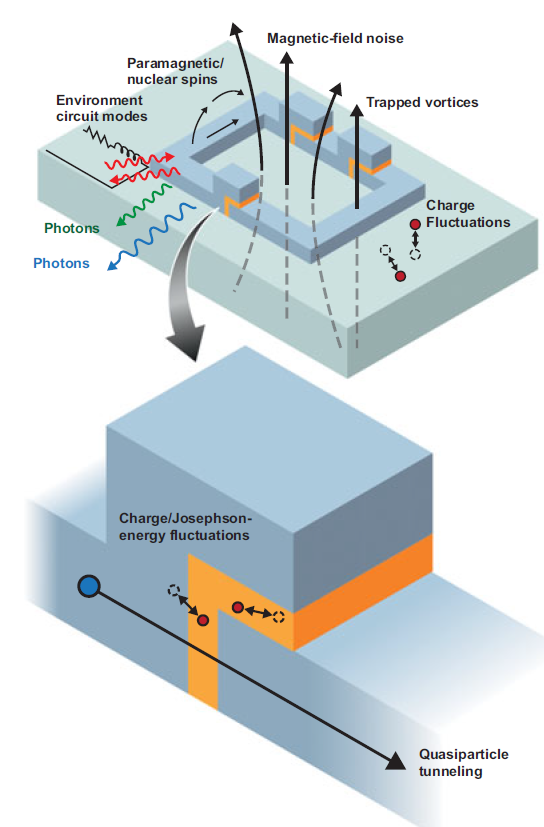 Materials in superconducting quantum bits
(William D. Oliver and Paul B. Welander)
12.
III. DEVICE CHARACTERIZATION AND RESULTS
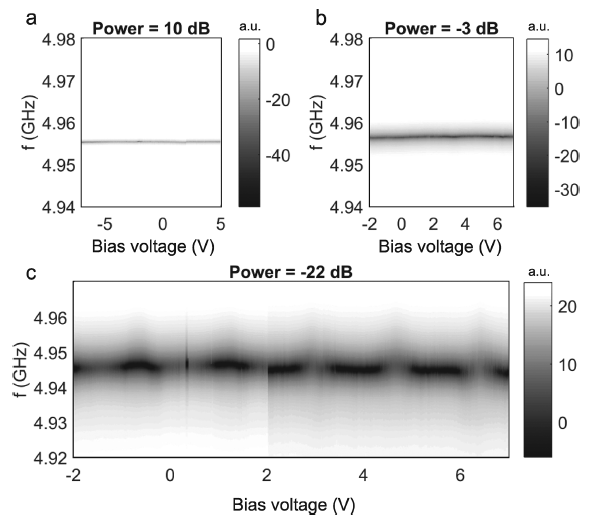 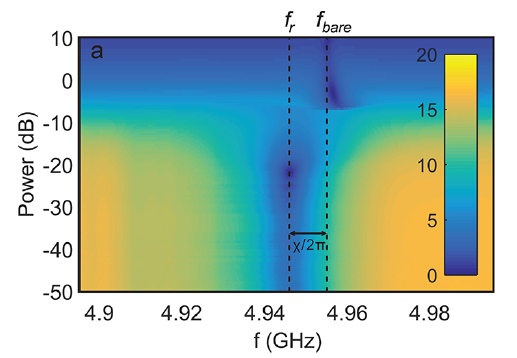 Fig 3. S21 as a function of readout-in frequency and bias voltage (magnetic field)
#The flux modulation is absent if readout-in powers high enough
12.
[Speaker Notes: 在極大光場(大功率)的時候，讀取腔是無法看到transmon的貢獻，所以即便transmon 頻率隨磁通改變了，我們看不到讀取頻率的改變]
III. DEVICE CHARACTERIZATION AND RESULTS
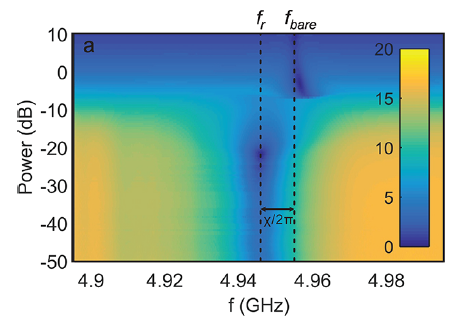 12.
原理介紹-約瑟夫森結(Josephson Junction)
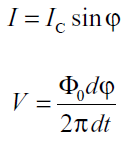 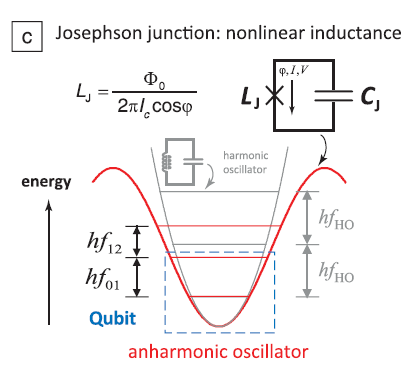 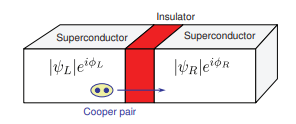 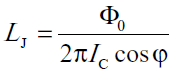 非線性諧振子的成因!
平行板狀結構
3.
[Speaker Notes: 當絕緣層夠薄(接近10nm) 庫柏電⼦對有機率穿隧絕緣層即是量⼦穿隧實驗
超導電流只隨著兩超導體的波函數相位差的正弦變化，沒有牽涉任何純量勢與向量勢
約瑟芬耦合能和接面電阻大小有關，它代表的是超導庫柏電子對是否容易通過接面。但可以藉由外加磁場來調控
庫倫靜電能則主要來自電容的影響，代表著電荷的穿隧是否容易受到靜電累積而阻斷。受到幾何結構所限制]
約瑟夫森結-SQUID對稱型
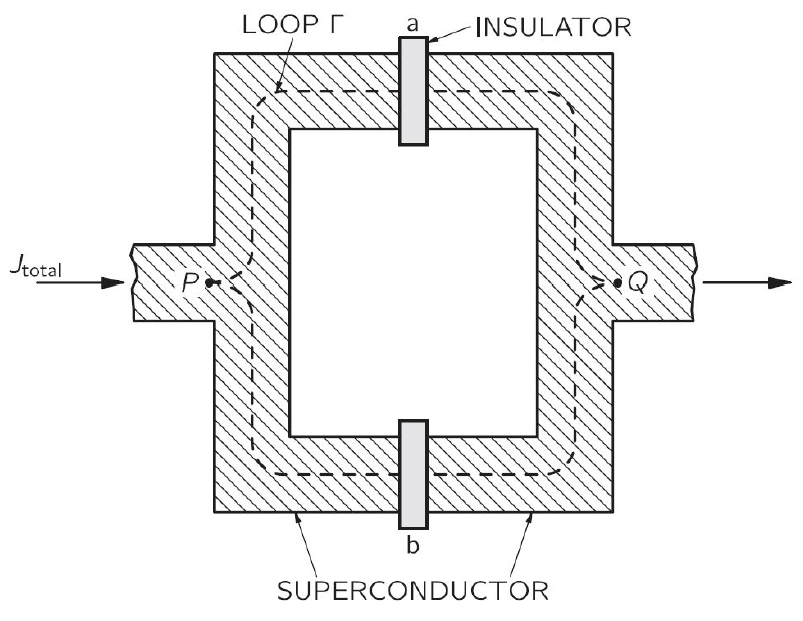 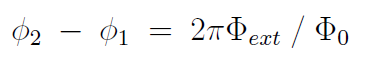 ….(1)
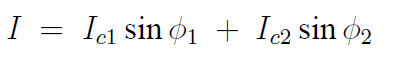 ….(2)
可將SQUID視為一個可靠外部調控臨界電流的約瑟夫森結
III. DEVICE CHARACTERIZATION AND RESULTS
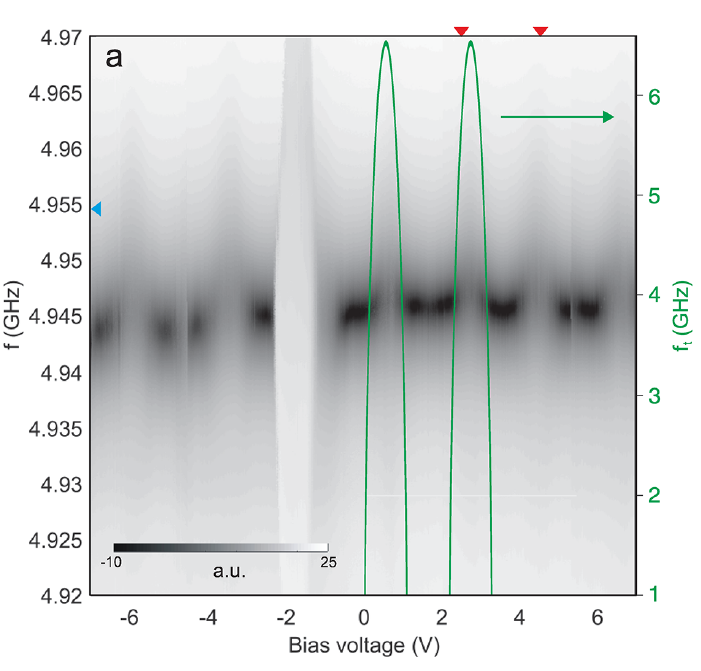 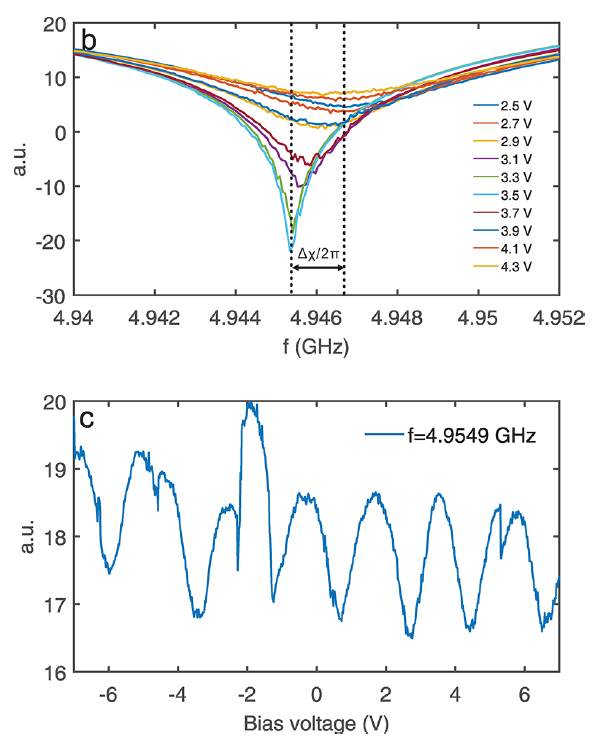 Δχ
ΔV
ΔV
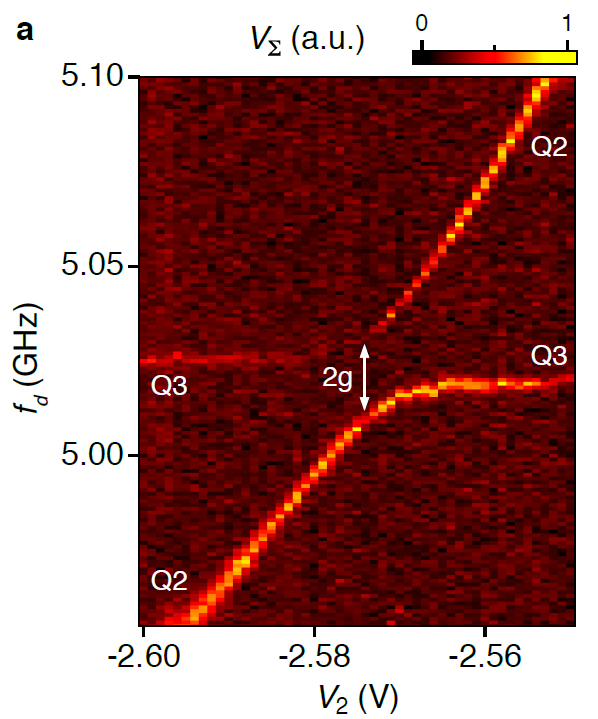 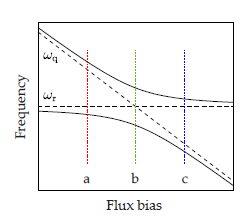 12.
III. DEVICE CHARACTERIZATION AND RESULTS
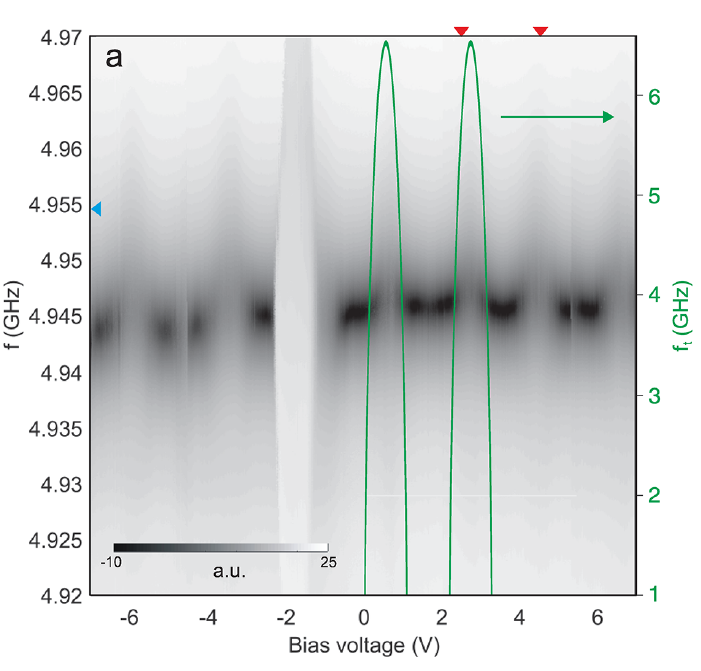 Fig 4a. S21 as a function of readout-in frequency and bias voltage (periodic flux tuning)
(behavior of conventional transmon made of Al/Al2O3-based SQUID)
III. DEVICE CHARACTERIZATION AND RESULTS
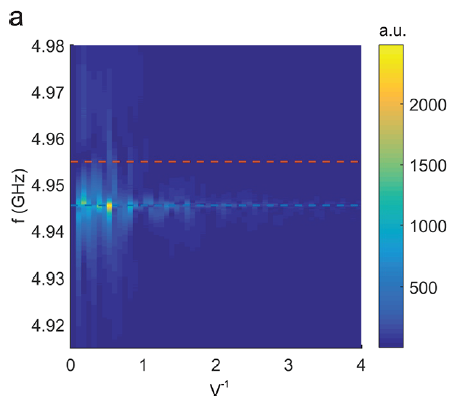 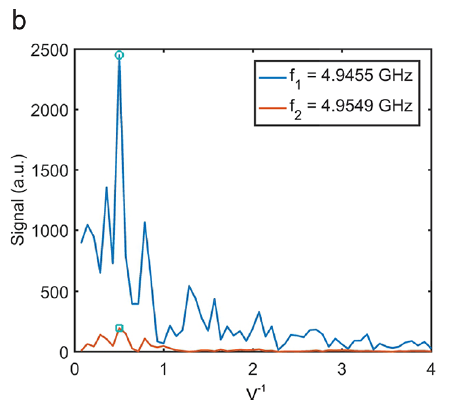 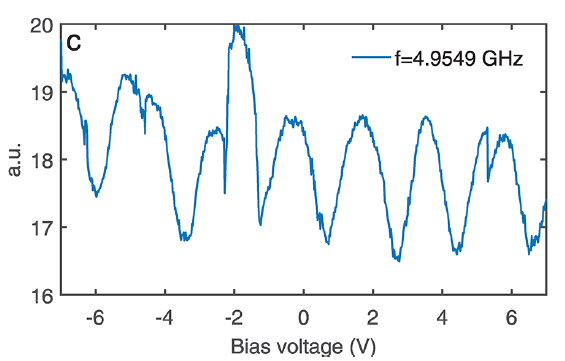 0.5
FT
Fig 5a.Fourier spectrum of data shown in Fig 4a.
12.
Fig 5b.Fourier spectrum of data shown in Fig 4c.
Fig 4c.
III. DEVICE CHARACTERIZATION AND RESULTS
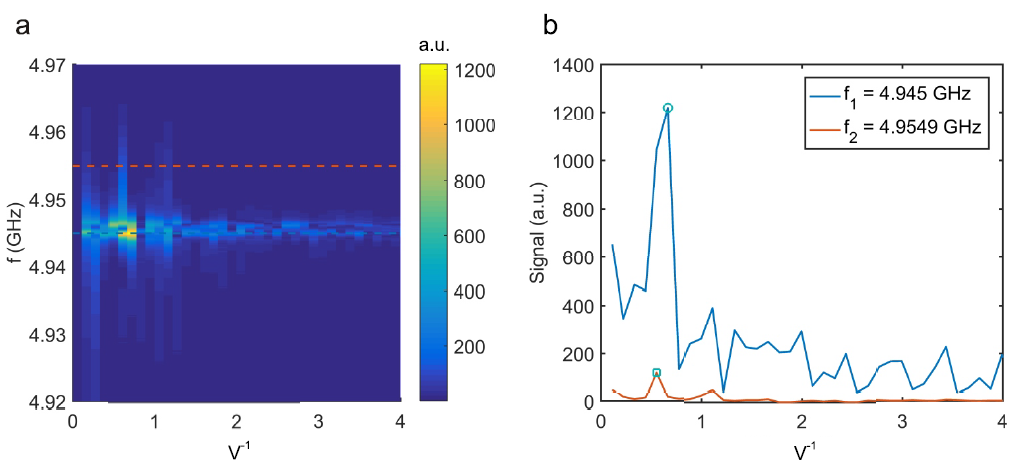 0.5
FT
12.
IV. SUMMARY
12.